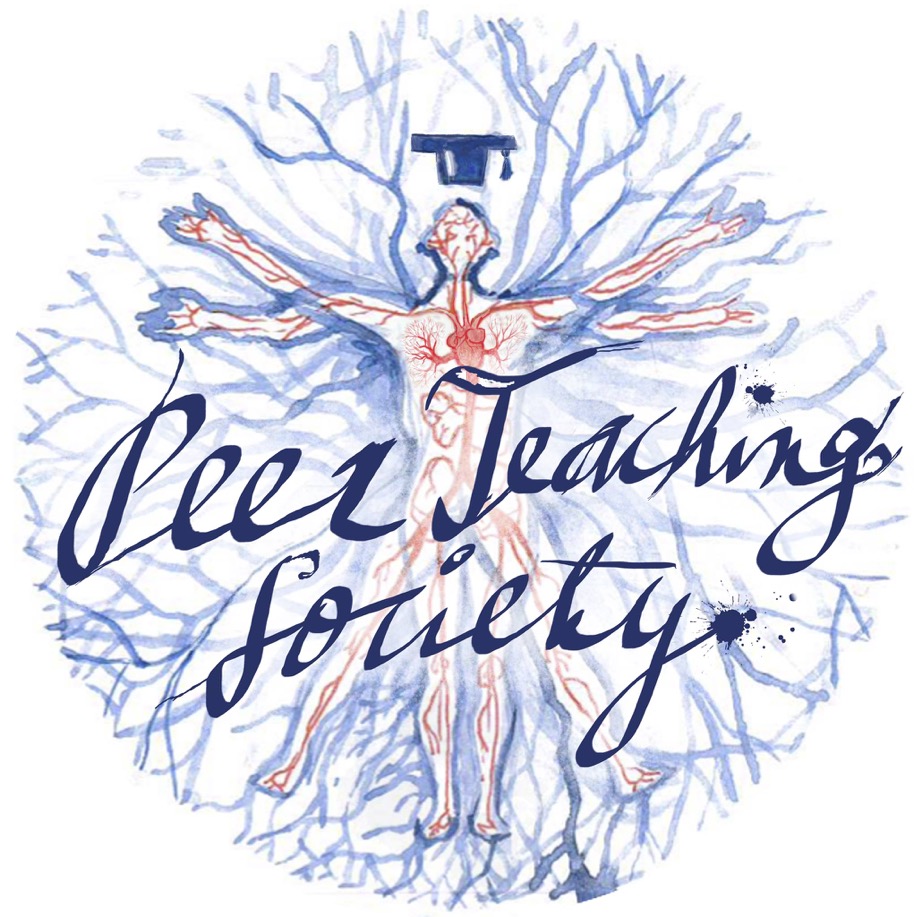 2021/2022
Respiratory
Phase 2a Revision Session

Hasnain Khan, Phase 3b
Kam Kaur, Phase 3b
Thursday 31st March 2022
Outline
Epidemiology, Pathophysiology, S/S, Investigations, Management
Airway Obstruction
Asthma 
COPD
Infection
Pneumonia
TB
Bronchiolitis
URTI (pharyngitis, sinusitis)
Bronchiectasis
Pneumothorax
Pleural Effusion
Lung Cancer
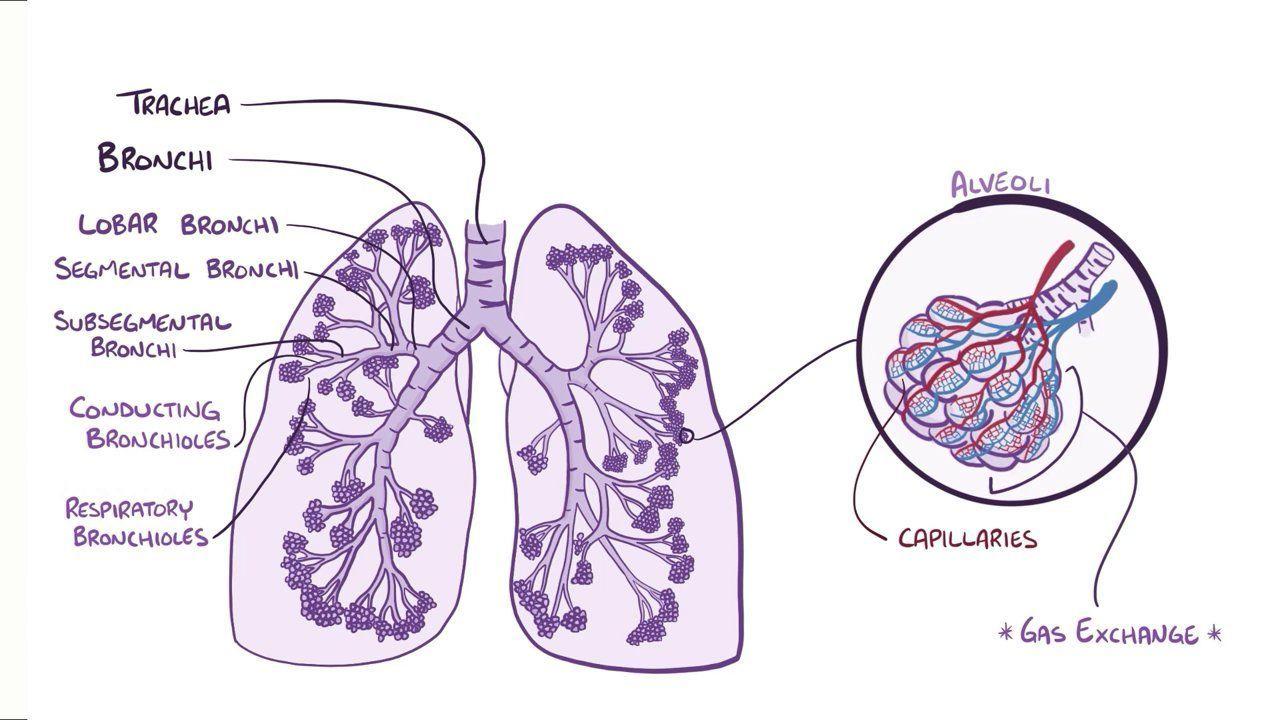 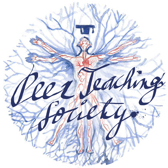 The Peer Teaching Society is not liable for false or misleading information…
Resources
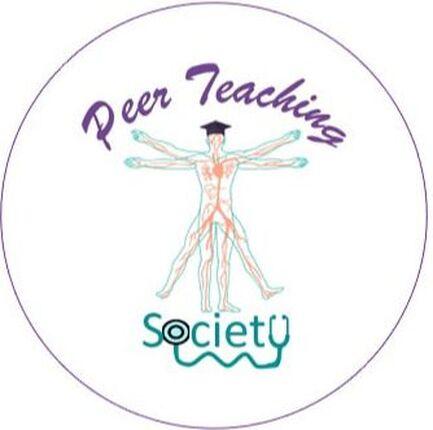 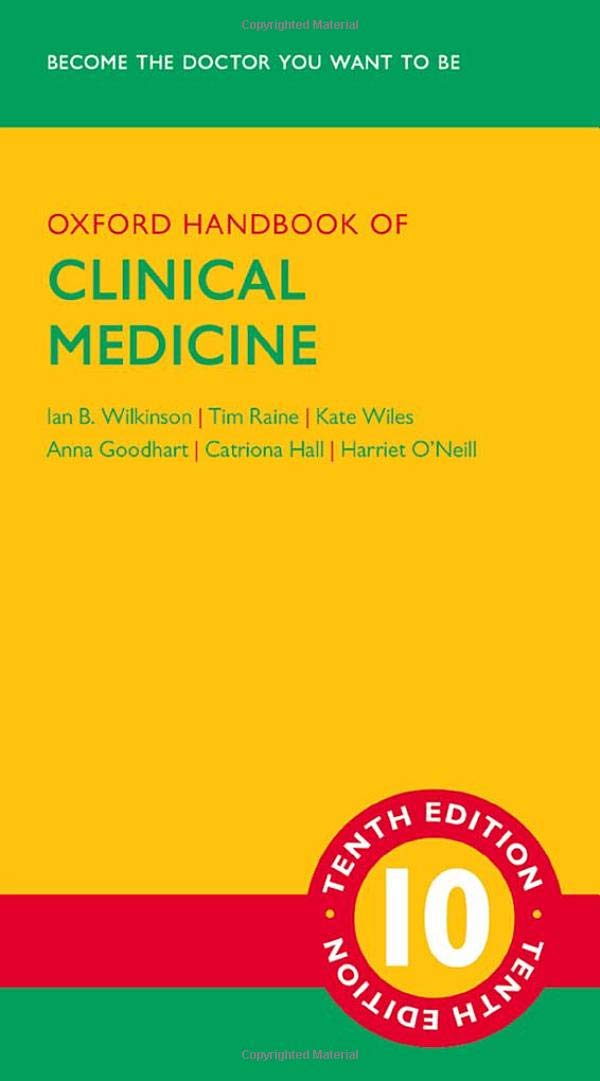 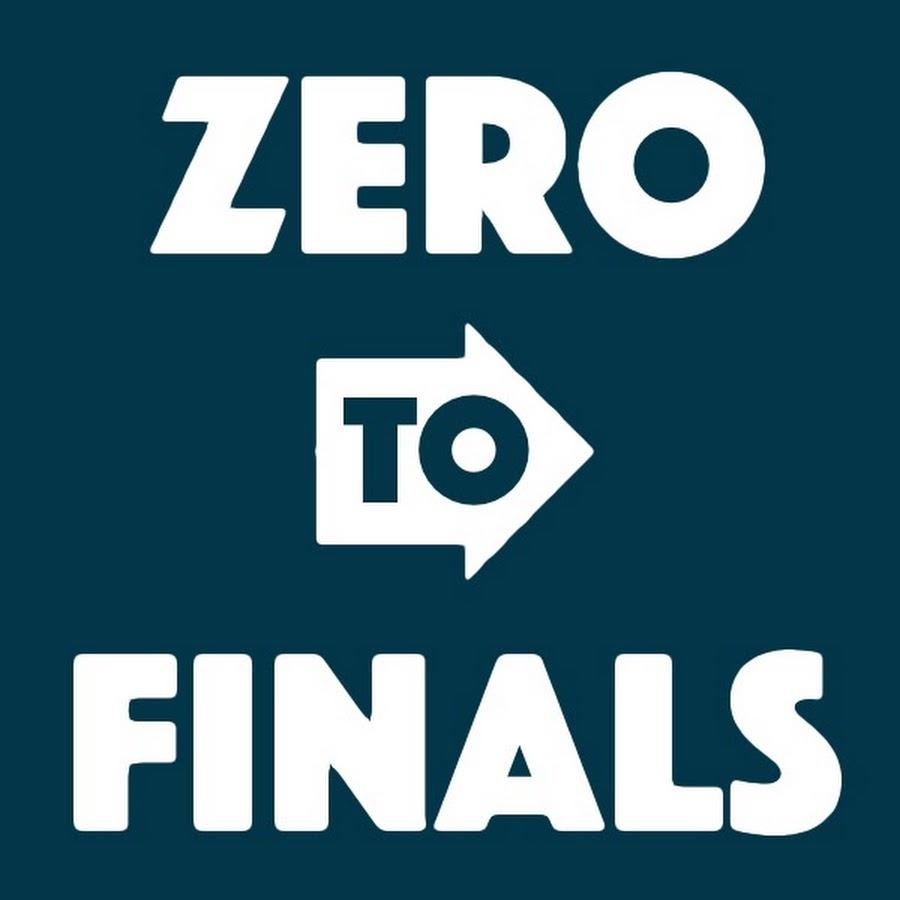 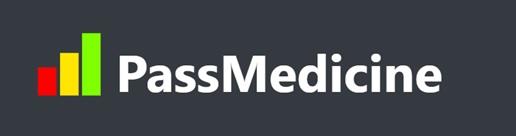 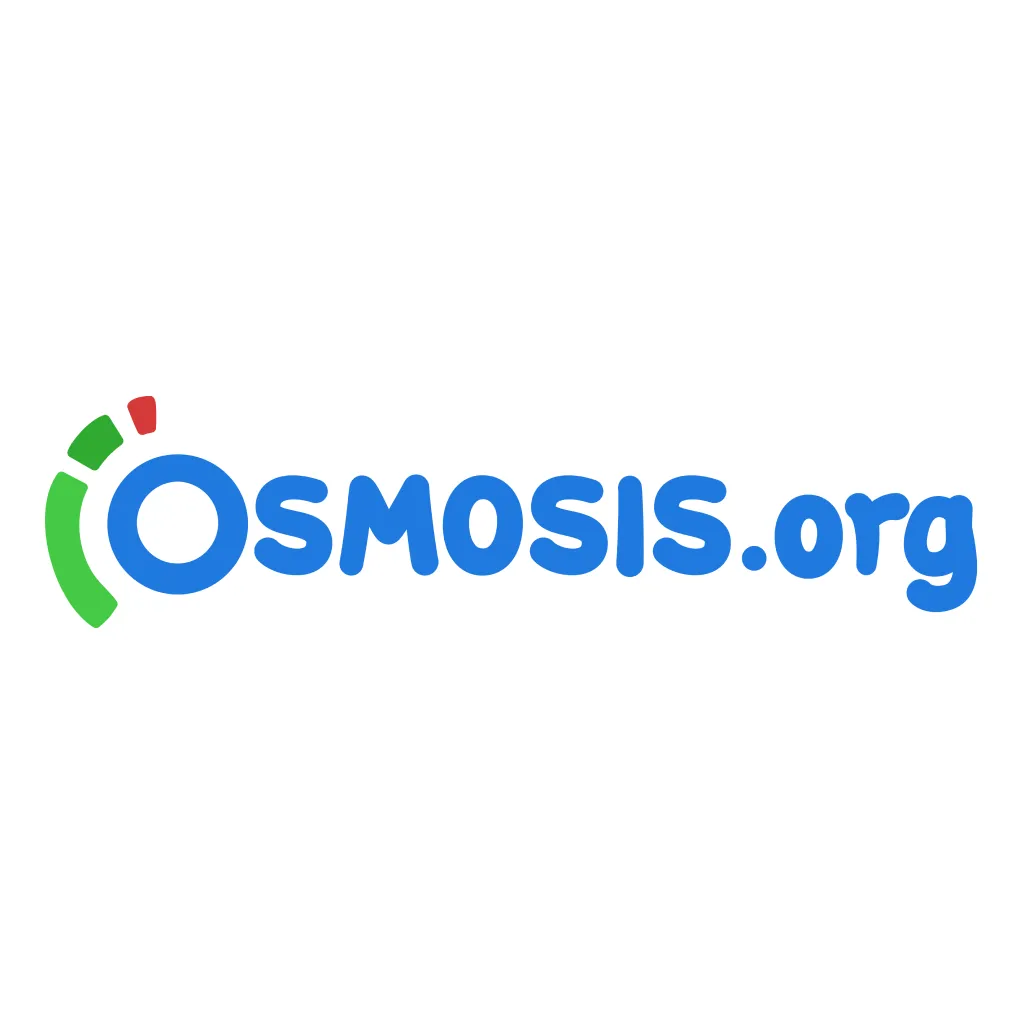 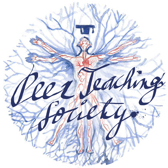 The Peer Teaching Society is not liable for false or misleading information…
Asthma
S/S
Cough
Dyspnoea
Wheeze/Chest tightness
Diurnal variation
Investigations
FEV1-reduced
FVC-  normal
FEV1/FVC < 0.7
FeNO3: 
Adults >40pbb
Child- >35pbb
Episodic, chronic inflammatory disorder of the airways

Risk Factors
Hx atopy
Low birth weight
Not breastfed
Exposure to allergens (housedust mites, pollen, smoke)
Asthma Management
Long-term
Children
(1) SABA
(2) SABA + ICS
(3) SABA + ICS + LTRA
(4) SABA + ICS + LABA (STOP LTRA)
Adults
(1) SABA
(2) SABA + ICS
(3) SABA + ICS + LTRA
(4) SABA + ICS + LABA (continue LTRA if needed)
Acute
(1) Oxygen 
(2) Salbutamol nebulisers 
(3) Ipratropium bromide nebulisers 
(4) Hydrocortisone IV OR Oral Prednisolone 
(5) IV Magnesium Sulphate
(6) Aminophylline/ IV salbutamol

*If pCO2 is normal-> bad as patient is tiring
COPD
Chronic bronchitis and emphysema
S/S
Productive cough
Dyspnoea
Wheeze
Severe- RHF-> peripheral oedema
Investigations
FEV1/FVC < 0.7
CXR- hyperinflation, bullae, flat hemidiaphragm, exclude malignancy
FBC- exclude 2nd polycythaemia
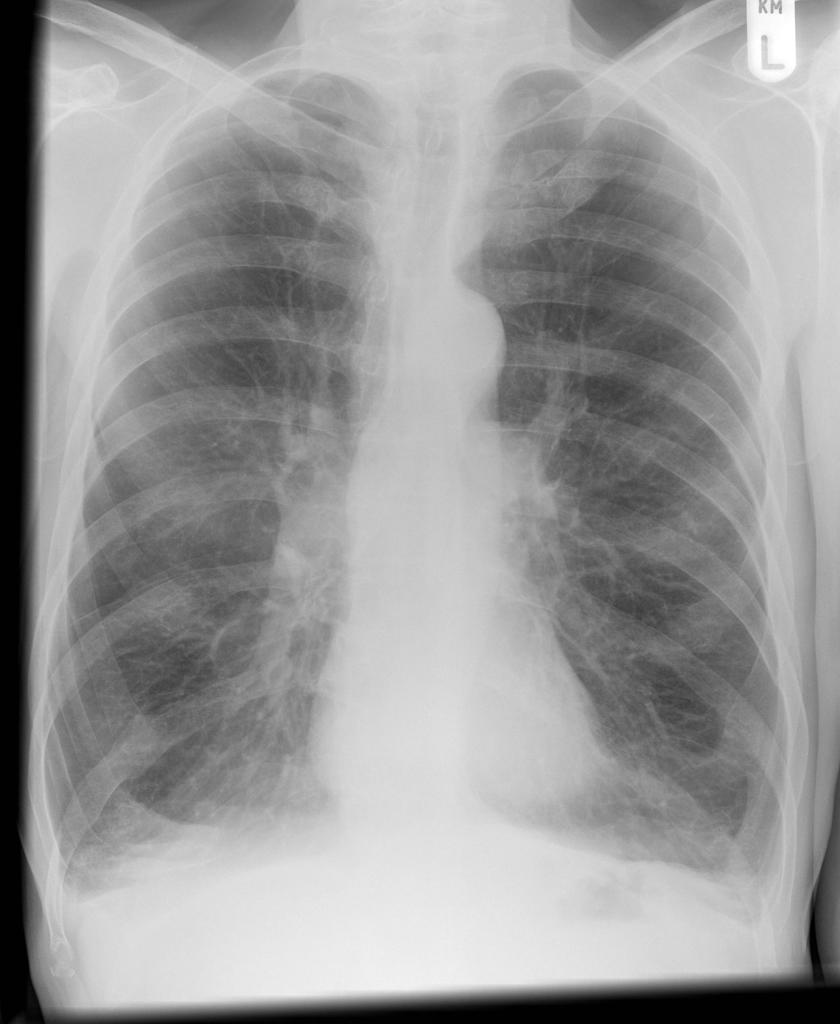 COPD Management
Long-term
Long-term Oxygen 
FEV1 < 30% predicted
cyanosis
polycythaemia
peripheral oedema
raised JVP
O2 less than or equal to 92% on room air
Acute
(1) Bronchodilators and Oxygen
(2) Oral prednisolone
(3) CPAP before intubation and ventilation
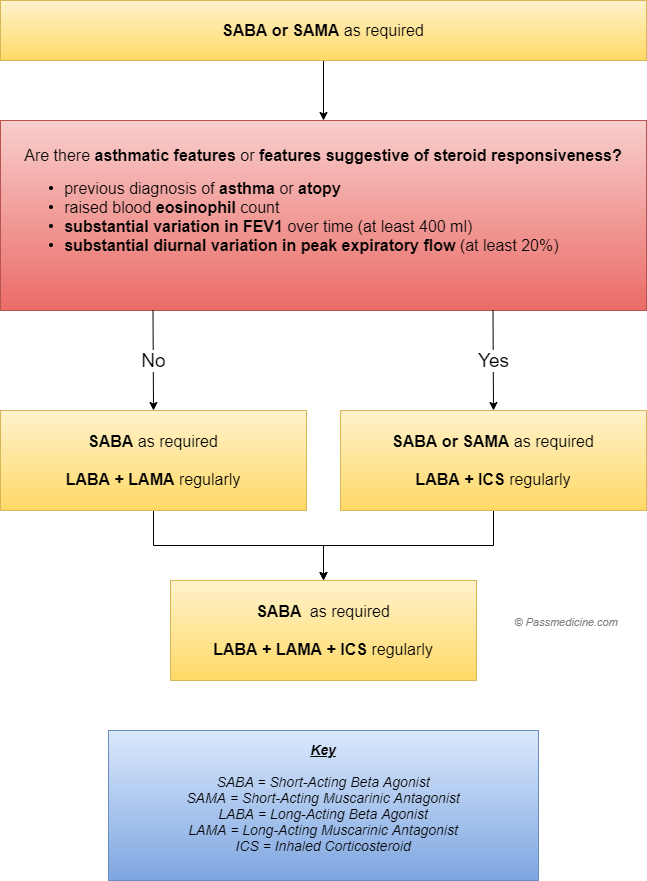 Pneumothorax
Pre-existing lung disease, Trauma
S/S: Dyspnoea, cx pain, tachyc ardia, tachypnoea

Management
Primary
<2cm: Discharge
Aspiration
Chest Drain
Secondary
<1cm: O2 and admit
1-2cm: Aspirate 
>2cm: Chest drain

Tension Pneumothorax
Compression of lung
RHF

Tx: Chest drain
Tuberculosis
Primary- Mycobacterium tuberculosis
Secondary- reactivation following immunocompromised
Latent
Active
Mannoux test
Mx
RI for 6 mths
I for 3 mths
CXR- upper lobe cavitation
Sputum- Ziehl-Niehsen stain
Mx
RIPE for 2 months
RI for 4 mths
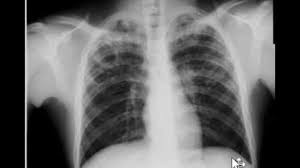 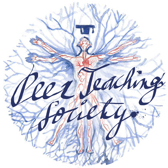 The Peer Teaching Society is not liable for false or misleading information…
Cystic Fibrosis
Autosomal recessive
Defect in CFTR gene
S/S 
Neonatal jaundice
Recurrent chest infections
Steatorrhea
Malabsorption
DM
Male infertility
Diagnosis
Newborn: Heel-prick
Older: Sweat test-> high chloride

Mx: MDT approach
Chest physio and postural drainage
High calorie, high fat diet
Minimise contact with other infective patients
Pancreatic supplementation
Bronchiectasis
Permanent dilation of airways
Causes
Post-infection
CF
Lung cancer
S/S
Dyspnoea
Cough
Hemoptysis
recurrent cx infections
Investigations
CXR: kerly B lines
Sputum- H.influenzae most common
Management
Physical training
Postural drainage
Prophylactic antibiotics
Surgery (localised disease)
Pneumonia
Definition: inflammation of the alveoli caused by infection
Aetiology: most commonly bacterial, but can also be caused by viruses and fungi
Classification and common causative organism
CAP
Streptococcus pneumoniae
Haemophilus influenzae
HAP
Pseudomonas aeruginosa 
E.coli 
Klebsiella 
Staphylococcus aureus
Atypical pneumonia
Legionella pneumophila 
Mycoplasma pneumoniae 
Chlamydia psittaci 
Chlamydophila pneumoniae 
Coxiella burnetii
Aspiration pneumonia
Pneumonia in immunocompromised 
Pneumocystis jiroveci
Pneumonia
Presentation:
Investigations

CURB-65
FBC, U+E, CRP - ↑ WCC, ↑ urea, ↑ CRP
Sputum culture - MC+S 
CXR - localised/widespread consolidation, effusion, abscesses, empyema
CURB -65 score (to assess severity), 1 point each for:
 Confusion (new onset)
 Urea > 7 
 Respiratory rate >= 30
 BP < 90 systolic AND/OR <60 diastolic
 Age >= 65

 0-1 – outpatient treatment
 2 – consider hospital admission or close outpatient management
 >3 – consider intensive care assessment
Pneumonia
Management and Treatment:
Maintain O2 sats at 94-98%  (COPD 88-92%)
Antibiotics
Analgesia 
Fluids
Pharyngitis
Definition: acute pharyngitis is characterised by the rapid onset of sore throat and inflammation of the pharynx (with or without exudate)
Aetiology: most commonly viral or group A strep

Common viral causes:
Rhinovirus
RSV 
Adenovirus
Enterovirus                     common cold
Influenza A and B 
Parainfluenza 

EBV 
CMV                                glandular fever (“mono”)
Symptoms: 
Sore throat → difficulty swallowing
Fever 
Headache
Joint pain/ muscle ache
Skin rashes
Swollen lymph nodes in neck

Viral → runny nose, blocked nose, sneezing, cough

Bacterial → fever, pharyngeal exudate, cervical lymphadenopathy,  absence of cough + runny nose
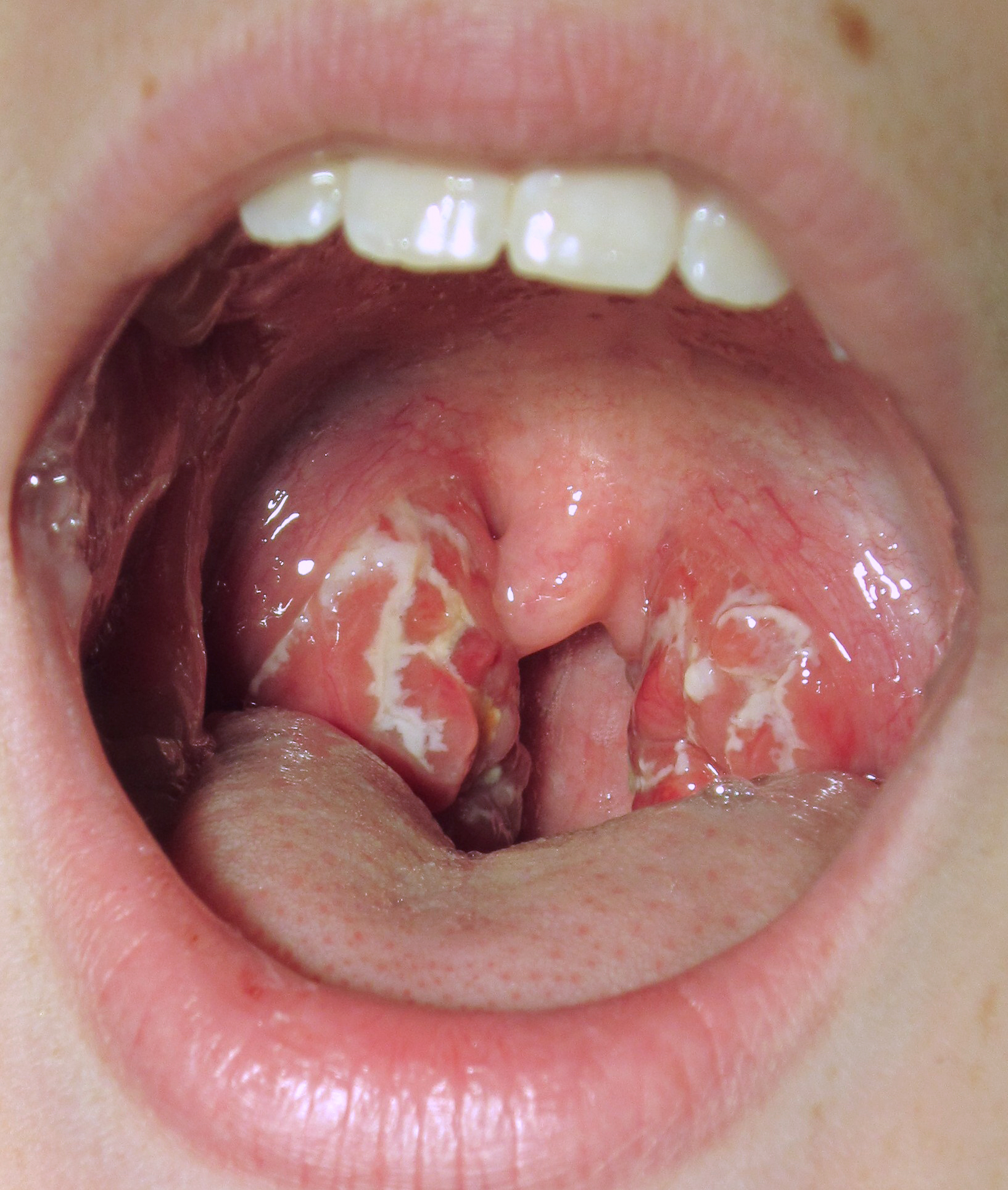 [Speaker Notes: Image taken from: https://en.wikipedia.org/wiki/Streptococcal_pharyngitis]
Pharyngitis
Investigations and treatment: 
Assess likelihood of Strep A infection (FeverPAIN/Centor)





Rapid antigen detection test (RADT)



								    Throat culture
Suspect GAS
Viral
Self-resolving
Supportive care
Phenoxymethylpenicillin (or clarithromycin if penicillin allergy) for 7-10d
Sinusitis
Definition:  inflammation of the mucous membrane of the nasal cavity and paranasal sinuses - also known as acute rhinosinusitis.
Aetiology: 
Common infectious agents: 
Streptococcus pneumoniae
Haemophilus influenzae
Rhinoviruses

Commonly viral infection which in some cases progresses to secondary bacterial infection (known as “double sickening”).
RF:
nasal pathology e.g. septal deviation or nasal polyps
recent local infection e.g. rhinitis or dental extraction
swimming/diving
smoking
Sinusitis
Presentation:
Investigations:  diagnosis clinical - distinguish viral vs bacterial
Treatment:
Symptom management with analgesia and intranasal decongestants
NICE CKS recommend that intranasal corticosteroids be considered if symptoms have been present for >10 days
Antibiotic therapy not normally required but may be given for severe presentations (phenoxymethylpenicillin first-line)
Lung Cancer
Epidemiology:
3rd most common cancer in the UK behind breast and prostate cancer
RF:
Cigarette smoking (including passive smoking) 
Occupational: asbestos, coal and products of coal combustion, arsenic, petroleum, iron oxide
Pre-existing lung disease such as pulmonary fibrosis
Genetic factors
Worse prognosis
Bronchial carcinoma
Classification:
Small cell lung cancer (SCLC)
More common. Accounts for 80-85% of all lung ca cases
Non- small cell lung cancer
Adenocarcinoma
Squamous cell carcinoma
Large cell and differentiated carcinoma
Carcinoid tumours
Lung Cancer
Adenocarcinoma
Most common primary lung cancer
Most common cell type in non-smokers
Originate from mucus-secreting glandular cells
Squamous cell carcinoma
MOST strongly associated with cigarette smoking
Arises from epithelial cells typically in the central bronchus
Carcinoid tumours and small cell lung cancers release neuroendocrine hormones → paraneoplastic syndrome
Note: secondary lung cancer is more common that primary lung cancer

Cancer can spread to the lungs from: 
Breast
Bowel
Bladder
Kidney
Prostate
Common sites of metastasis: 
Liver 
Bone
Adrenal glands
Brain
Lung Cancer
Presentation:
Symptoms of local disease
Persistent cough 
Shortness of breath
Haemoptysis
Weight loss
Recurrent pneumonia
Finger clubbing
Lymphadenopathy
Paraneoplastic changes
↑PTH	→ Hyperparathyroidism → hypercalcaemia → stones, bones, groans, psychic moans

↑ADH	→ SIADH → hyponatremia → N+V, weakness, cramps, tremor, irritability, confusion, seizures, LOC, coma

↑ACTH → Cushing’s syndrome→ mood changes, moon face, central fat distribution, buffalo hump, proximal weakness, hypertension, glucose intolerance, purple striae
Extrapulmonary manifestations
Recurrent laryngeal nerve palsy - hoarse voice 

Superior vena cava obstruction - facial swelling, distended veins in neck and upper chest, Pemberton’s sign 

Horner’s syndrome - ptosis, miosis, anhidrosis
Symptoms of metastatic disease
Bone pain
Headache, seizures, neuro deficit
Abdominal pain
Lung Cancer
Investigations:

First line:
CXR - opacified lesion, hilar enlargement, pleural effusion (usually unilateral in cancer), collapse

Other: 
CT chest abdo pelvis for staging
PET-CT
Bronchoscopy
Diagnostic: percutaneous or bronchoscopic biopsy + histology
Treatment:
Depends on cell-type 
Surgery - lobectomy, segmentectomy, wedge resection
Radiotherapy 
Chemotherapy 
Palliative care - tracheal stenting or debulking
Pleural effusion
Definition:  collection of fluid in the pleural cavity, the space between the parietal and visceral pleura.
Pathophysiology: 
							Pleural effusion

Exudative 											Transudative
High protein count (>3g/l)									Low protein count (<3g/l)

Causes are related to inflammation. 								Causes are related to fluid
Inflammation causes fluid + protein to leak 							moving across into the pleural space.
out of the capillaries into the pleural space.								

Think of causes of inflammation: 								
Lung cancer										
Pneumonia
RA 
TB
Think of causes of fluid shifting e.g. increased pressure in the blood vessels or a low blood protein count:
Congestive HF	
Fluid overload
Hypoalbuminemia (cirrhosis, nephrotic syndrome
Local causes
Systemic causes
Pleural effusion
Presentation:
SOB
Cough
Stony dull percussion over effusion
Reduced breath sounds
Tracheal deviation away from the effusion if its a large pleural effusion
Investigations: 
1st line: CXR
	blunting of costophrenic angle
	fluid in lung fissures
	meniscus 
	tracheal and mediastinal deviation if large effusion

 Thoracentesis to analyse protein count, cell count, pH, glucose and send to microbiology
Treatment: 
Dependent on cause 
Fluid overload or congestive HF - diuretic
Infective - antibiotics 
Large effusions often need aspiration or drainage
Pulmonary Embolism
Definition:  occlusion of a pulmonary artery by an embolic thrombus.
Pathophysiology: clot breaks off from venous thrombus → IVC → RA → RV → pulmonary arteries
Aetiology/ RF:  
Increased age
Immobility e.g. post-surgery, long haul flights
Pregnancy 
Active malignancy
DVT 
Family history of VTE 
Congenital and acquired thrombotic disorders
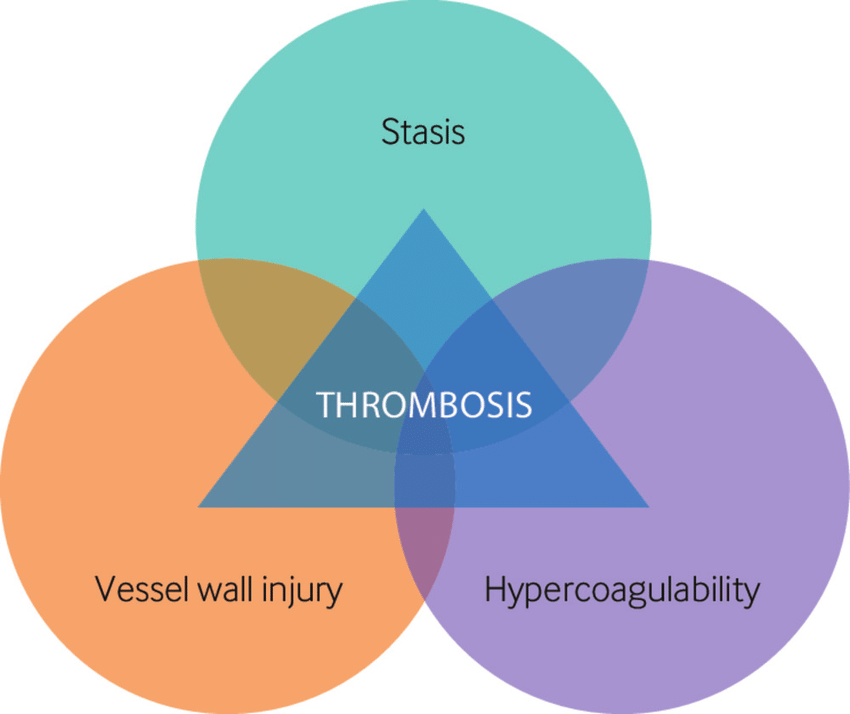 [Speaker Notes: Image taken from: https://www.researchgate.net/figure/rchows-triad-of-the-three-broad-categories-of-factors-that-are-thought-to-contribute-to_fig1_317266064]
Pulmonary Embolism
Presentation:  
Symptoms 
Acute onset SOB
Cough +/- haemoptysis
Pleuritic chest pain
Signs
DVT - unilateral leg swelling and tenderness
Hypoxia 
Tachycardia
↑RR
Low grade fever
Haemodynamic instability causing hypotension
Pulmonary Embolism
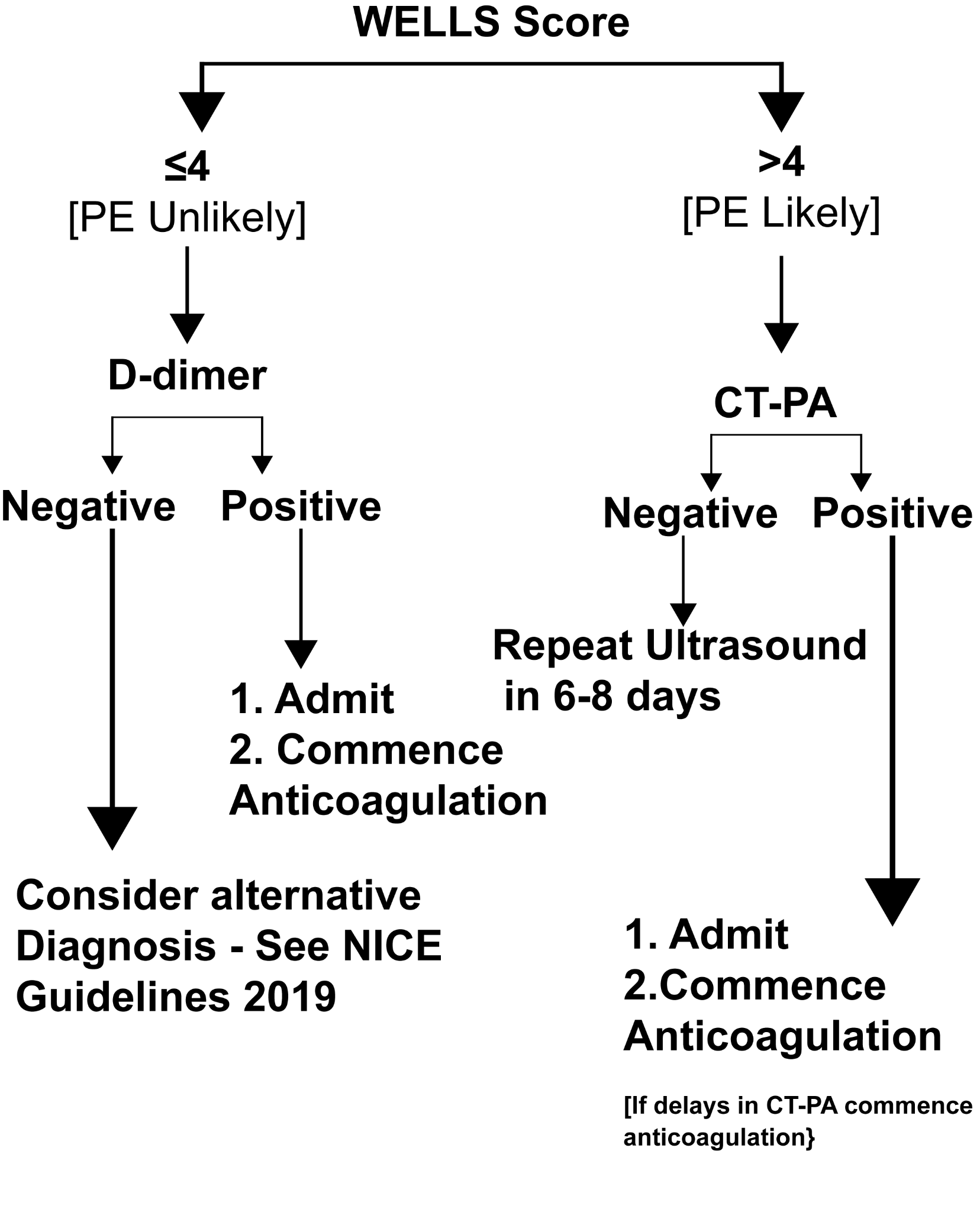 Investigation: WELLS SCORE
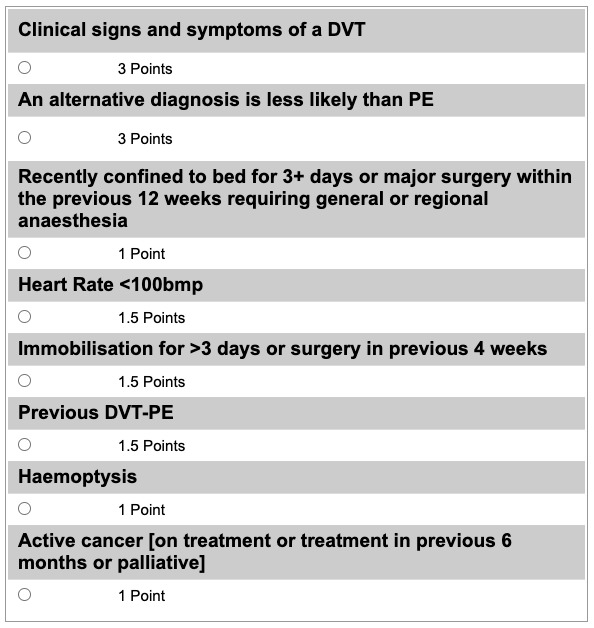 [Speaker Notes: Both images taken from https://practical-haemostasis.com/Clinical%20Prediction%20Scores/Formulae%20code%20and%20formulae/Formulae/VTE-Diagnosis/Wells_PE_score.html]
Pulmonary Embolism
Management 
If investigations (CT-PA, d-dimer are delayed) start interim therapeutic anticoagulation 
Many options depending on co-morbidities, contraindications and preference:

Apixaban or Rivaroxaban first line or
LMWH for 5d followed by dabigatran
3 months for provoked
> 3 months for unprovoked

IVC filter if anticoagulation CI or unsuccessful
Haemodynamic Instability
When there is a massive PE with haemodynamic compromise - thrombolysis with alteplase

IV thrombolysis
catheter - directed thrombolysis

Surgical options:
embolectomy
Feedback
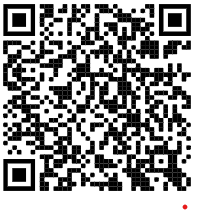 https://docs.google.com/forms/d/e/1FAIpQLSd5mhtWjLMzXbMmxv5xYSupHgAVb63bl9Jntz1EfCdbbTky_g/viewform?usp=sf_link
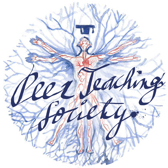 The Peer Teaching Society is not liable for false or misleading information…
Quiz Time!
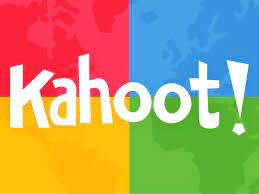 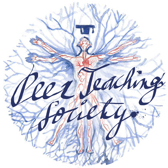 The Peer Teaching Society is not liable for false or misleading information…
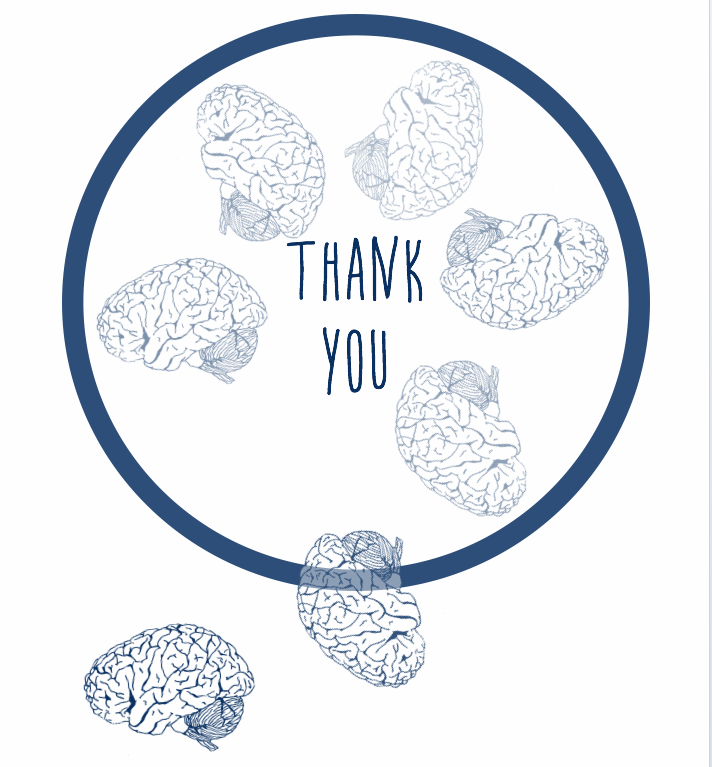 Hasnain Khan- hqrkhan1@sheffield.ac.uk
Kam Kaur- kekaur1@Sheffield.ac.uk